Студенческое объединение – как «скрытое» образование.
подзаголовок
Проблема
Проблема, на решение которой направлен наш проект-повышение эффективности профессиональной подготовки будущих специалистов в  области гуманитарных технологий (педагогов, психологов, юристов, журналистов, социальных работников, специалистов по работе с молодежью) средствами студенческих объединений университета
Основная идея
Концептуальной основой нашего проекта стала концепция профессора Левитеса Д.Г. о «скрытом» образовании гуманитарного вуза, опубликованная в  журнале «Известия Российской академии образования».
Суть концепции «скрытого образования», по Левитесу - на эффективность профессионального образования влияют факторы, не фиксируемые образовательными программами, учебными планами и графиками учебного процесса. При этом такая «скрытая» образовательная реальность скрыта от сторонних наблюдателей, но значима для самих студентов.
 Некоторые ключевые понятия концепции: «уклад», «фон», «среда», «подтекст», «контекст», «университет как со-бытие», «корпоративный дух», «скрытый учебный план», «ритуалы», «символы», «традиции» и другие.  
Левитес считает, что благодаря факторам «скрытого образования» возникают профессионально значимые личностные качества выпускника вуза, которые определят в дальнейшем его состоятельность в профессии.
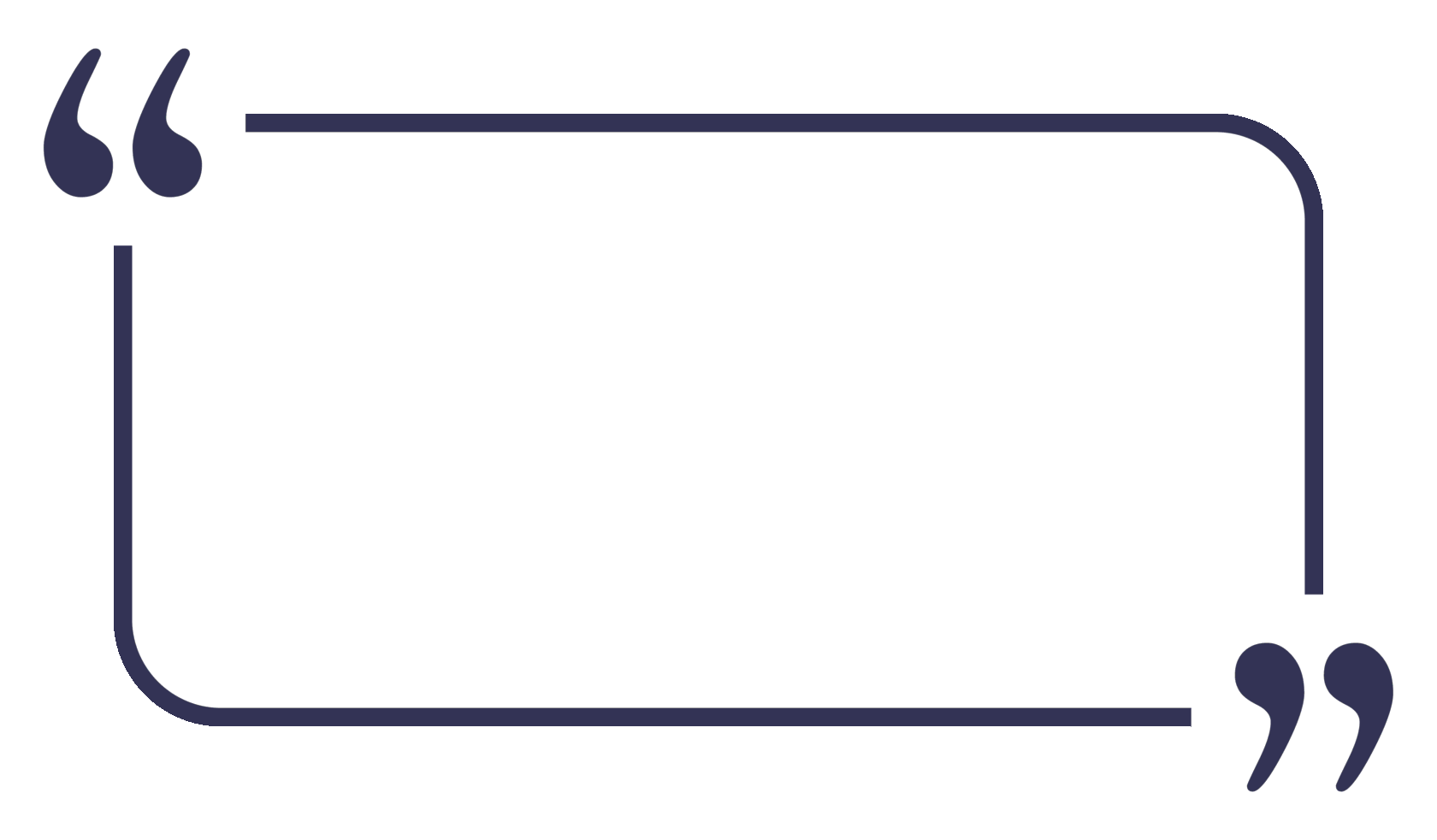 Мы думаем что это мы «их»  обучаем, социализируем, развиваем, готовим к будущей профессии… И то, что это не всегда у нас получается хорошо, объясняем  несовершенством содержания образования, организационных форм и методов обучения. Мы глубоко заблуждаемся!  На самом деле наши студенты формируются и как люди и как компетентные работники (не путать с хорошим специалистом!) под воздействием и иных  факторов, не фиксируемых и не учитываемых образовательными программами,  учебными планами и графиками учебного процесса, но  незримо  влияющих на  эффективность профессионального образования.  Совокупность этих факторов, о которых зачастую мы можем только догадываться, можно было бы назвать  «скрытая» образовательная реальность, если бы не одно обстоятельство: скрыта она бывает только от  сторонних наблюдателей, но совершенно очевидна и значима для самих студентов.
Из концепции профессора Левитеса Д.Г. о «скрытом» образовании гуманитарного вуза
КЛюП-студия как  феномен «скрытого образования вуза»
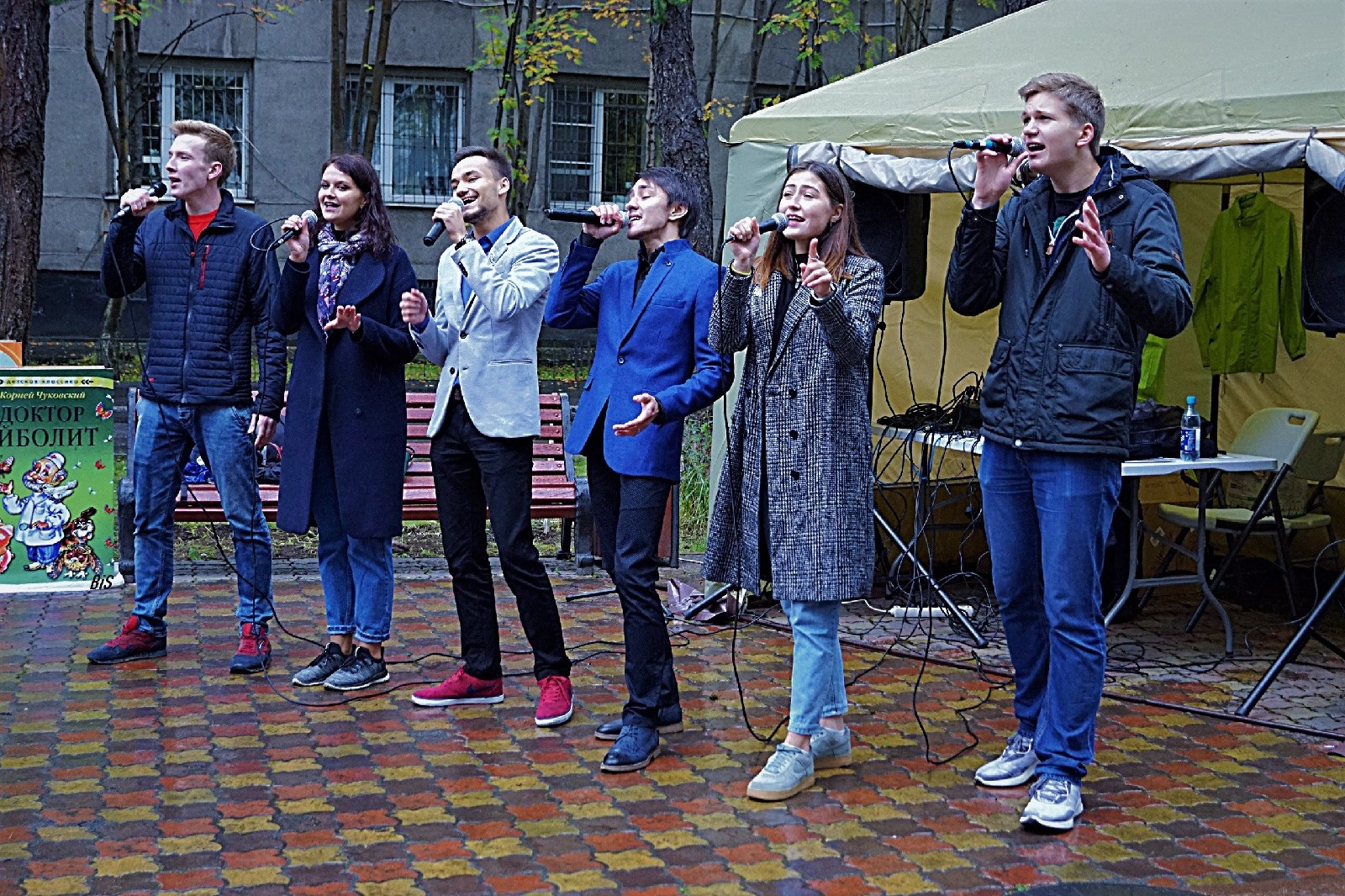 Одним из таких «скрытых» образовательных пространств нашего ВУЗа является Университетский ансамбль КЛюП-студия
Созданный в 2001 году профессором Левитесом Д.Г. этот студенческий Клуб любителей песни-на сегодняшний день лауреат многочисленных  фестивалей и конкурсов и один из лучших студенческих авторских вокальных коллективов России
 Исполняя песни гражданско-патриотического звучания в самых различных аудиториях это студенческое объединение способствует развитию Российской гражданской идентичности у студентов и их слушателей, а также способствует сохранению исторической памяти и связи поколений
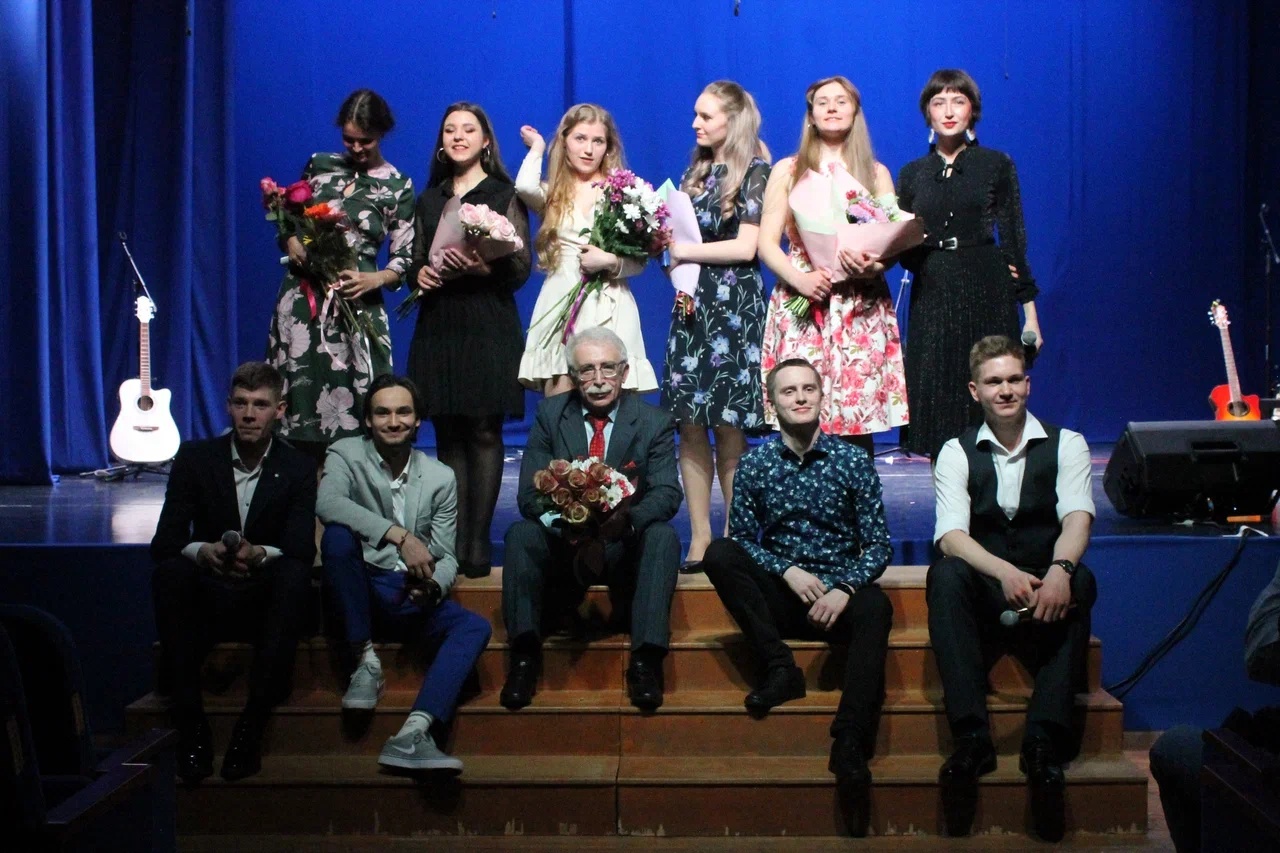 Цели и задачи студенческого объединения КЛюП-студия
Основная цель-развитие личностных и профессиональных качеств будущих специалистов в области гуманитарных технологий
Для достижения этой цели ,коллектив решает разноаправленные ,но взаимосвязанные четыре задачи:
Развитие российской гражданской идентичности подрастающего поколения средствами отечественной песенной культуры
Создание условий для творческой самореализации студентов
Связь поколений и сохранение исторической памяти
 Формирование профессиональных компететенций будущих специалистов в области гуманитарных технологий
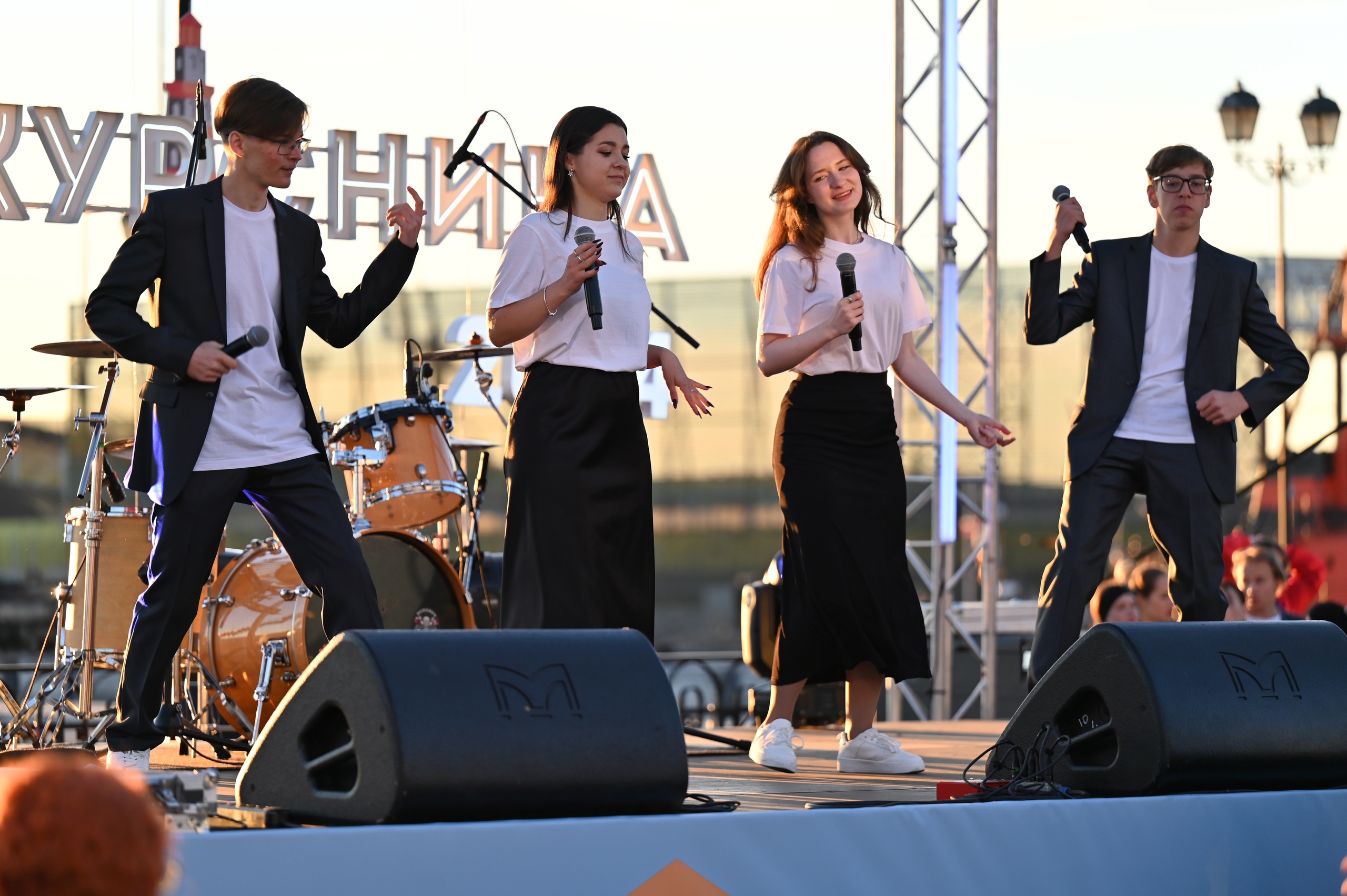 КЛюП-студия как профессионально-ориентированный проект
Профессиональная компетентность будущего работника, помимо базовых и специальных,  включает в себя целый комплекс, так называемых ключевых компетентностей.  Четырех-пятилетнее пребывание (работа!)  в КлюПе дает большие возможности для формирования  таких компетентностей как:  
Социальная: готовность к работе в группе,  в команде, выполнение в ней  различных социальных ролей;
Межкультурная : через проникновение  в различный этнический, исторический и  «возрастной» материал (поэтический и музыкальный), через работу в самых различных аудиториях (от студенческих до ветеранских) формируется не «абстрактная толерантность», но глубокая личная заинтересованность: понимание и принятие  различий между людьми  (культурных, ,языковых, .этнических, религиозных, возрастных…)
Коммуникативная: владение устной речью, на уровне значительно превышающим речевой багаж многих их сверстников и крайне необходимом  для успешной профессиональной деятельности в области гуманитарных технологий;
Организационная: Одно из требований , которые современный работодатель предъявляет к компетентному работнику - готовность к участию сразу  в нескольких проектах , как  и готовность к повышенным нагрузкам в  разнообразной деятельности. Рабочая неделя каждого участника ансамбля расписана даже не по дням. а ,по часам. Но, занимаясь в студии все они остаются успешными студентами , подрабатывают,  а некоторые ведут большую общественную работу в университете
КЛюП-студия как социальный проект
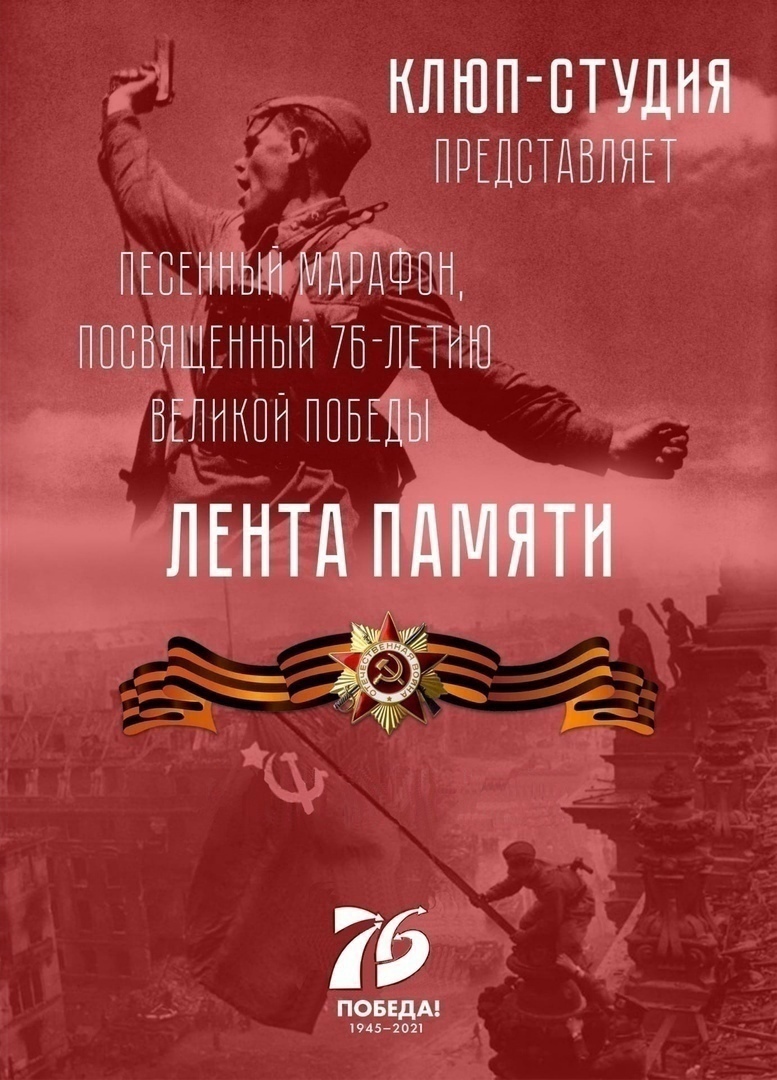 Гуманитарный университет по определению является  центром развития социокультурного пространства региона и поддержки  инициатив в сфере формирования гуманитарного поля. За годы существования у «КЛюП-студии» сложились прочные и разнообразные связи с ветеранскими организациями и с социальными службами, с Управлением внутренних дел области и  с профильными «дружественными» Комитетами и Министерствами  Администрации города и области  (образования., культуры, молодежной политики и связей с общественностью, физкультуры и спорта), с общественными организациями и политическими партиями. Проведены десятки  совместных проектов, и акций: от «Ушаковского хода» по гарнизонам Мурманской области и  благотворительных концертов для ветеранов, и детей - инвалидов» до «Губернаторских елок» и открытия и закрытия «Полярной олимпиады».
После одного из таких концертов, , посвященного Дню Победы, зрители сказали студентам сказали студентам: «Большое дело делаете, ребята: память храните и поколения связываете».
Также «КЛюП-студия» часто выступает перед детьми с ОВЗ и их родителями, что также является важным элементом профессионального самоопределения будущих педагогов и психологов.
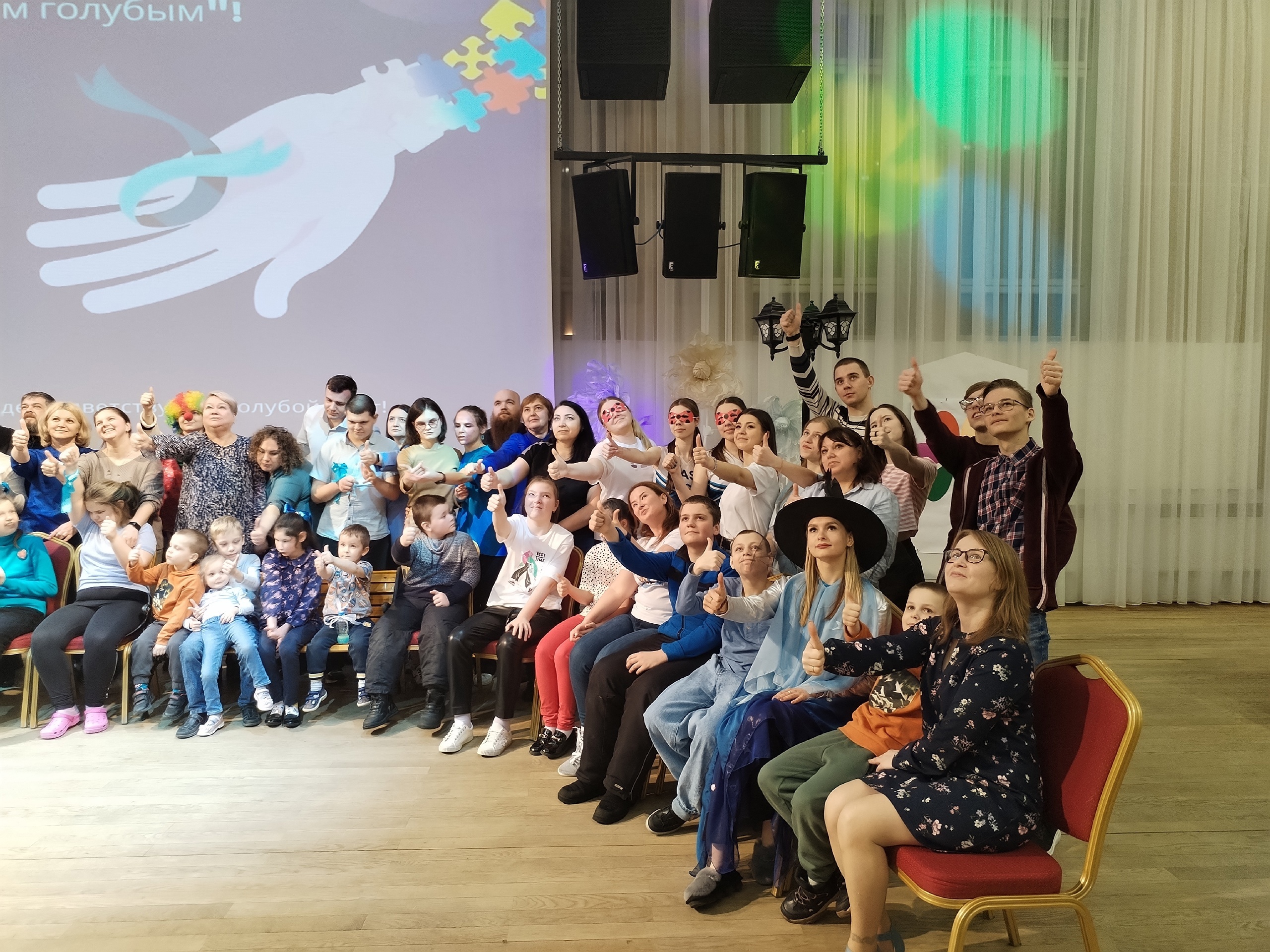 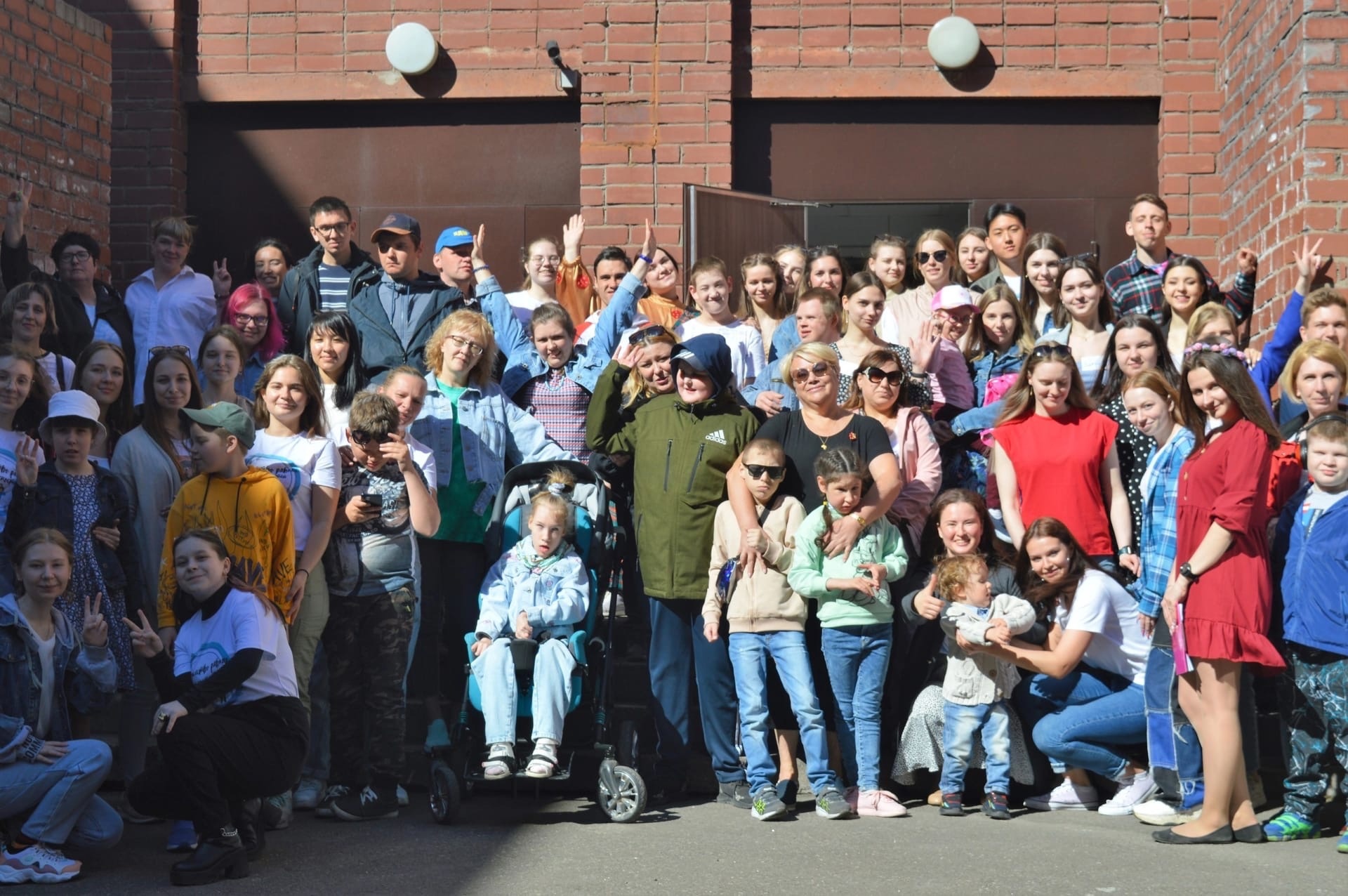 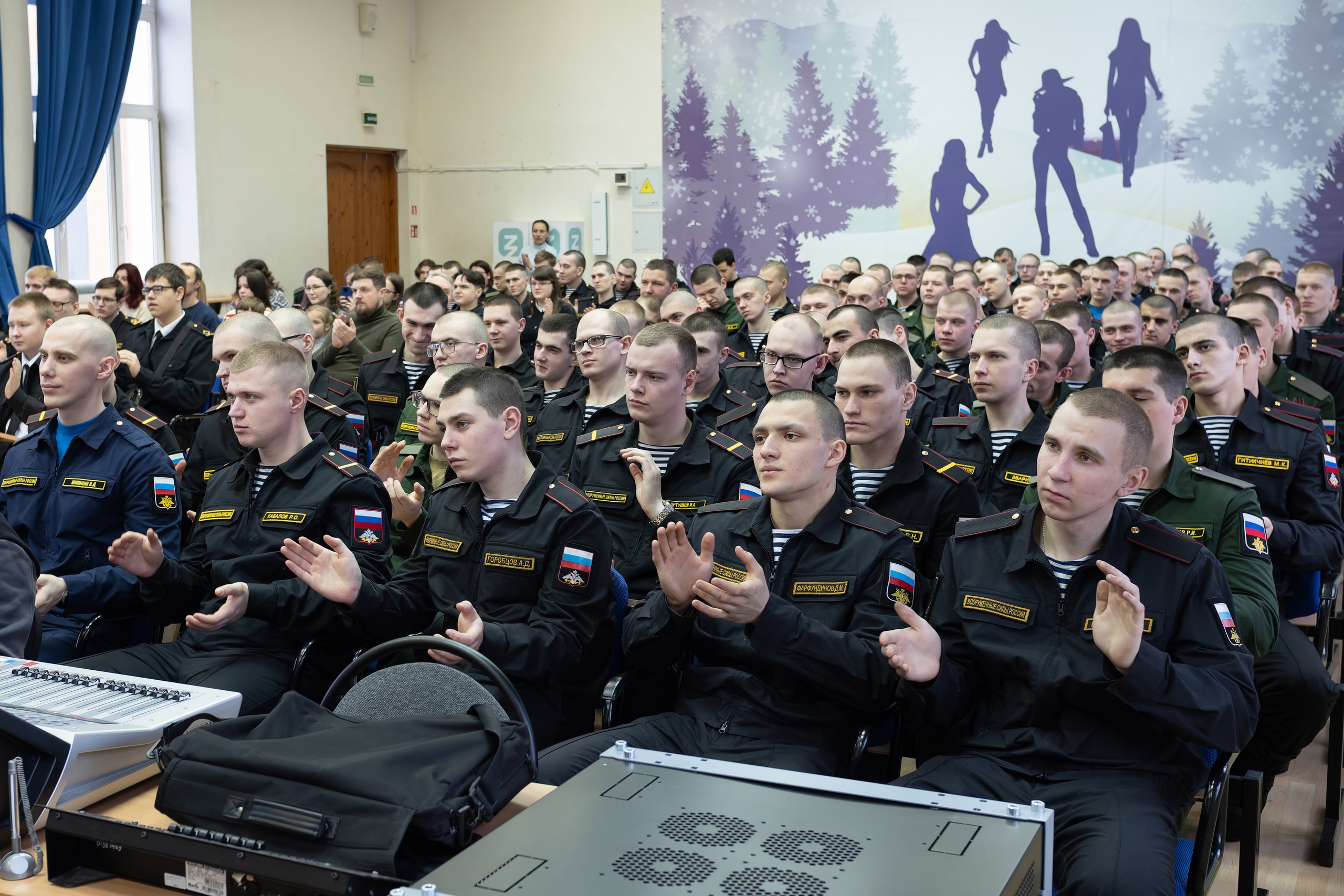 Ближайшие планы
Участие в программе «Студенты-солдатам срочной службы»: выступления в воинских частях, на кораблях Северного флота, в ветеранских организациях
Подготовка к празднику 9 мая – подготовка и проведение Традиционного (четвертого) песенного онлайн-марафона «Лента памяти»
Подготовка к записи седьмого авторского альбома собственных песен
 Обновление состава
Заключение
Проектом неоднократно интересовались администрации и студенческие советы других вузов, и предлагаемую проектную заявку можно рассматривать как своеобразный ответ на  просьбы раскрыть «идею и технологию». 
Мы крайне заинтересованы в максимально широком  распространении идей этого социально-педагогического проекта , потому что « в одиночку» противостоять экспансии пошлости,  безвкусия и абсурда в отечественную  культуру становится все труднее. 
К тому же, речь идет, как мы попытались показать выше,   не только и не столько  об организации досуга студентов ,но в первую очередь об условиях выращивания в вузе   современного компетентного работника в сфере гуманитарных технологий  с «правильной начинкой», т.е. обладающего набором необходимых и достаточных профессионально значимых качеств личности.